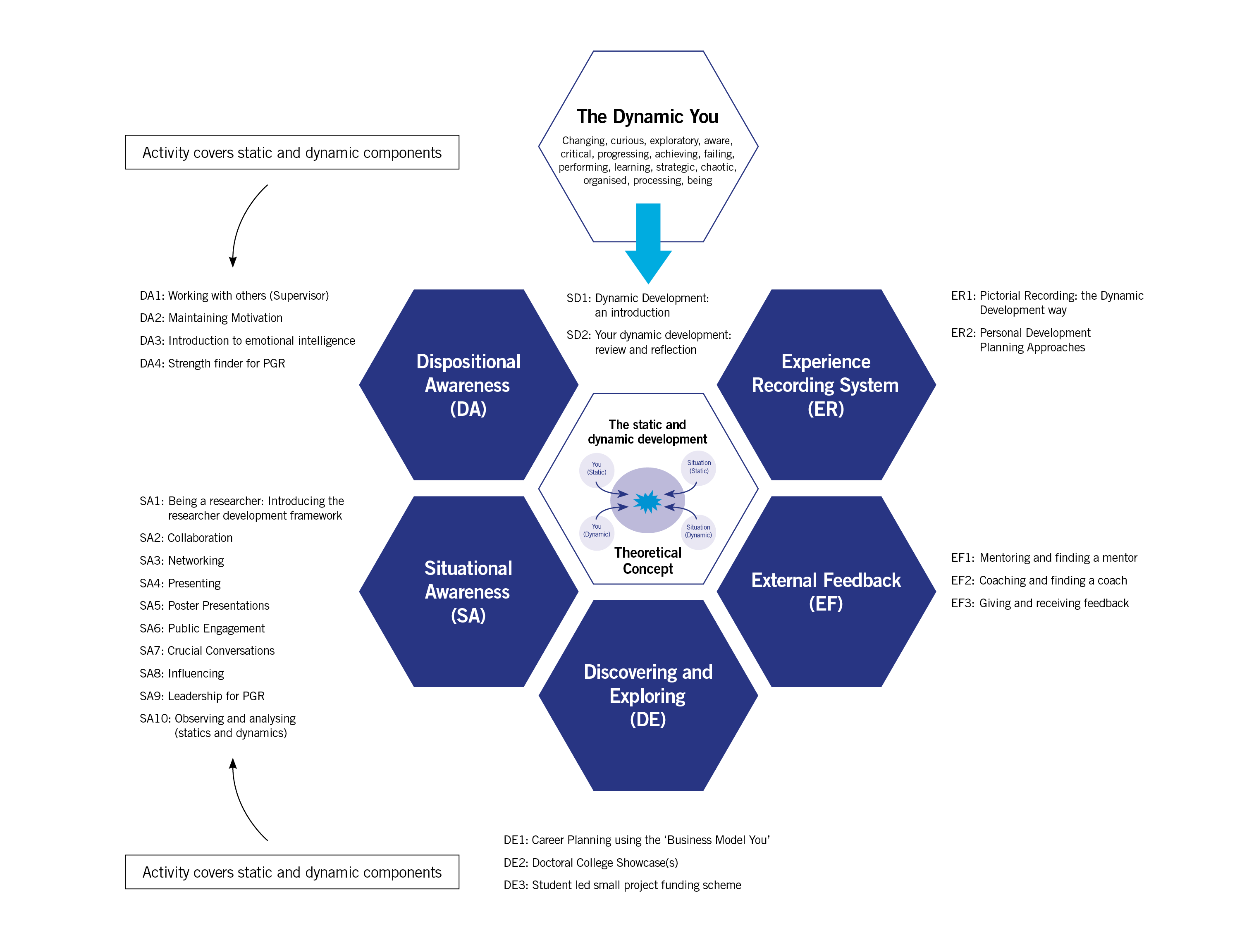 Framing a programme the Dynamic Development way
In which hexagon would one of your activities predominantly sit?
Graphic illustration uses the OD&PL  department Postgraduate Research programme at the University of Leeds
Page 24
Framing a programme the Dynamic Development way
In which hexagon would one of your activities predominantly sit?
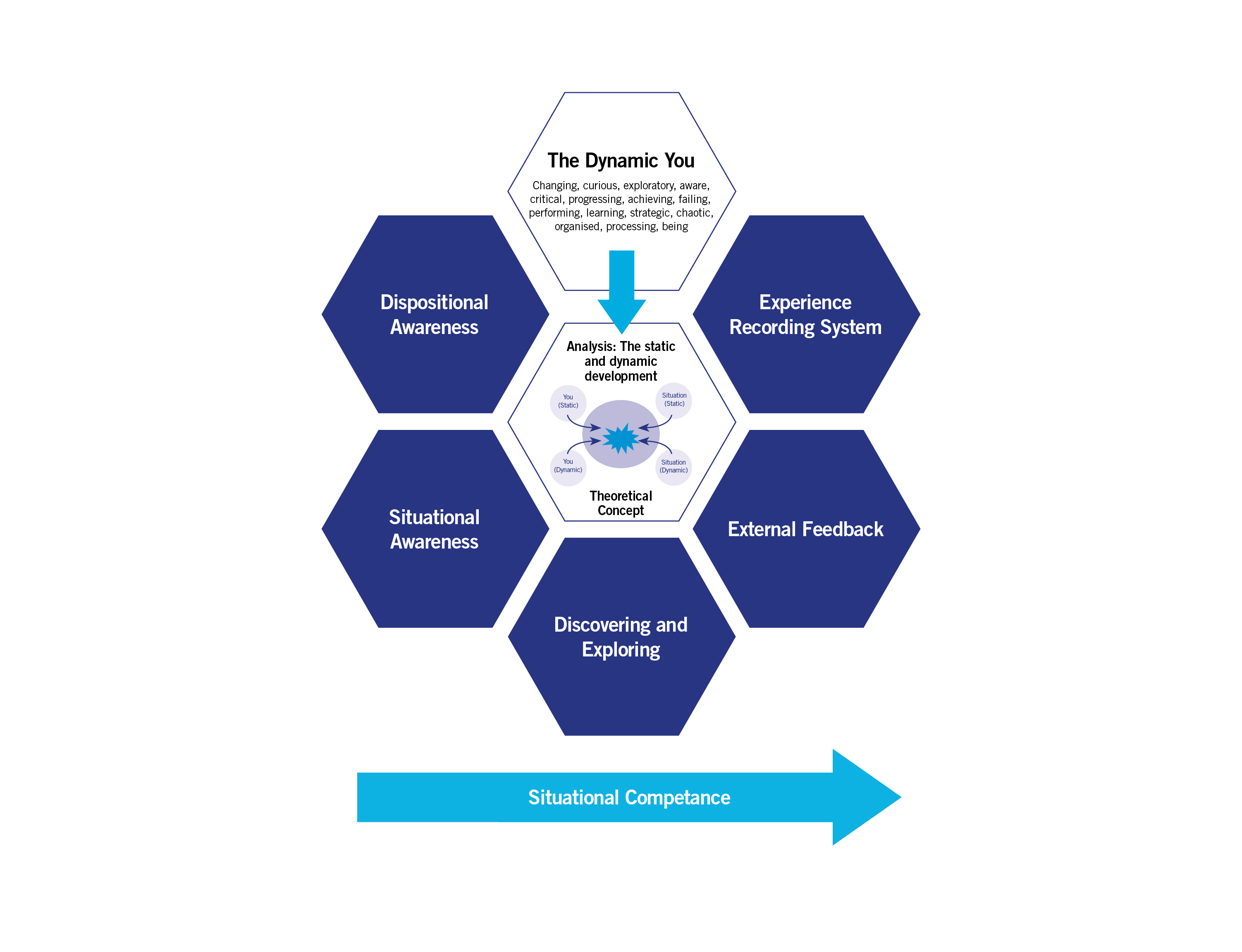